NHS finances outsidethe EU
Health Foundation analysis of the impact on NHS finances of the UK leaving the European Union
July 2016
July 2016
NHS finances outside the EU
Annual change in NHS spend per head in England, real terms, 2010/11–2020/21
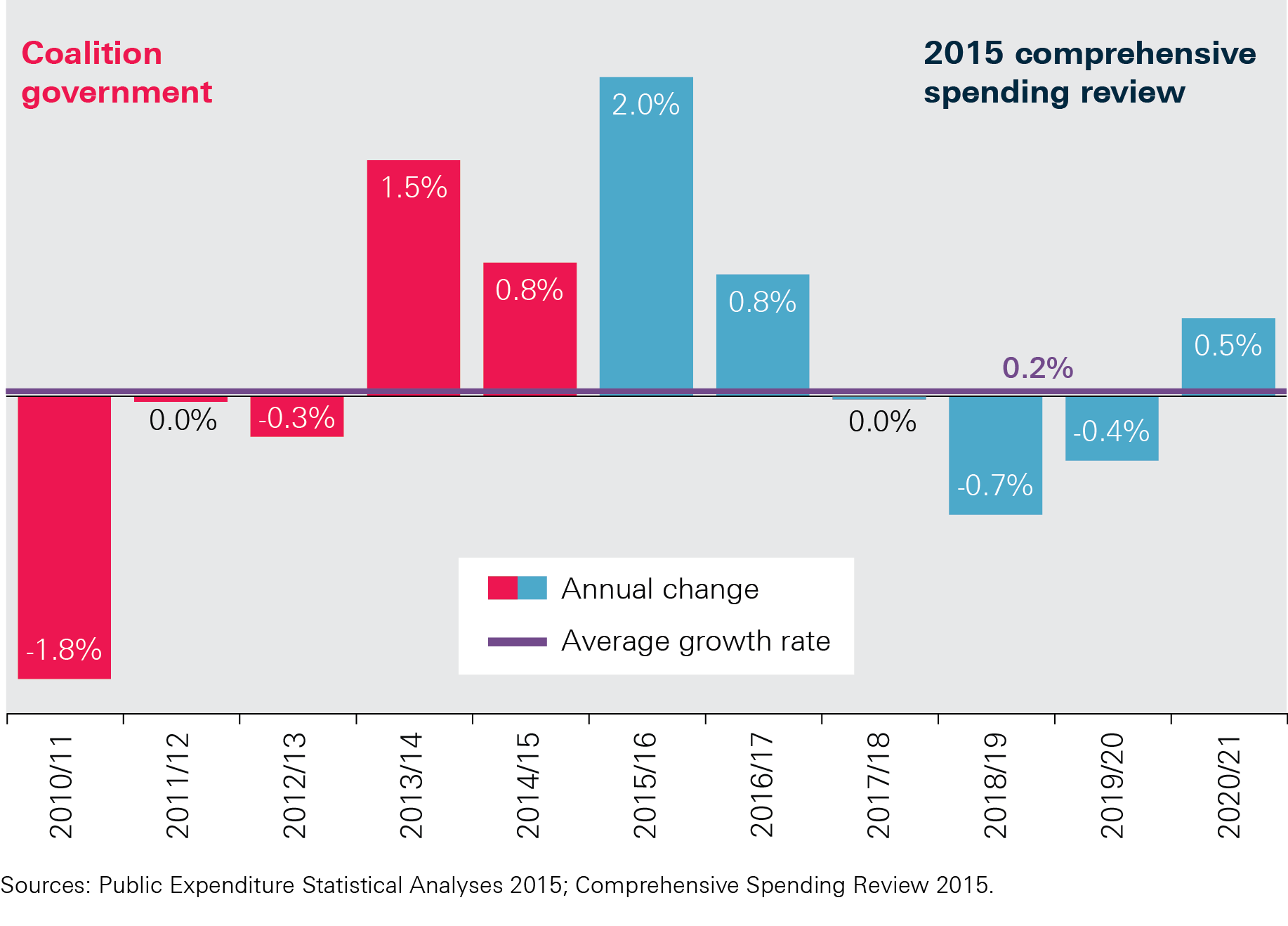 [Speaker Notes: Public Expenditure Statistical Analyses 2015
Comprehensive Spending Review 2015]
July 2016
NHS finances outside the EU
OBR projections for economic growth, March 2016
July 2016
NHS finances outside the EU
Forecasts of change to GDP in 2030/31 following UK leaving the EU
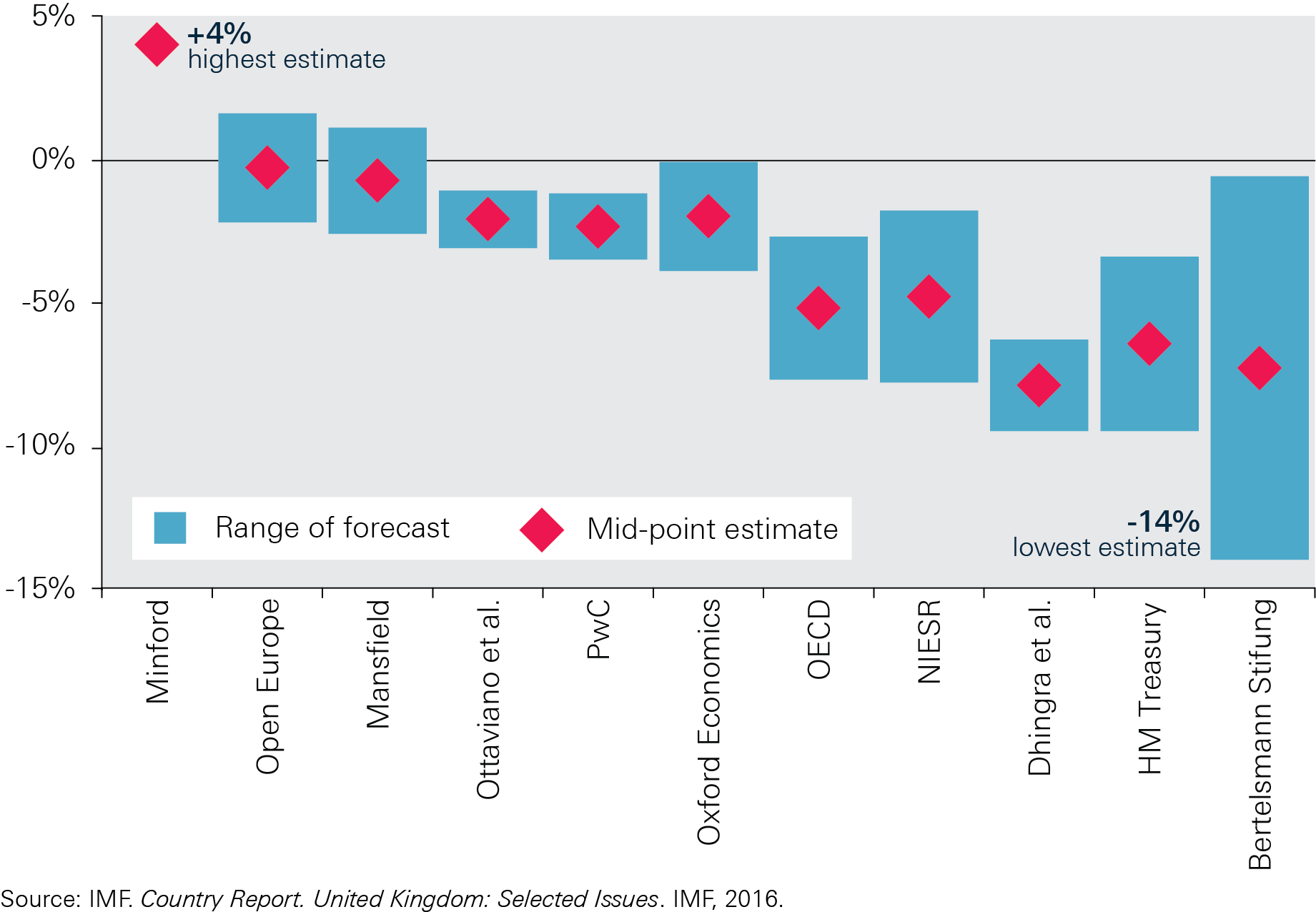 [Speaker Notes: IMF Country Report. (2016). United Kingdom: Selected Issues.]
July 2016
NHS finances outside the EU
Estimated fall in budget for the Department of Health
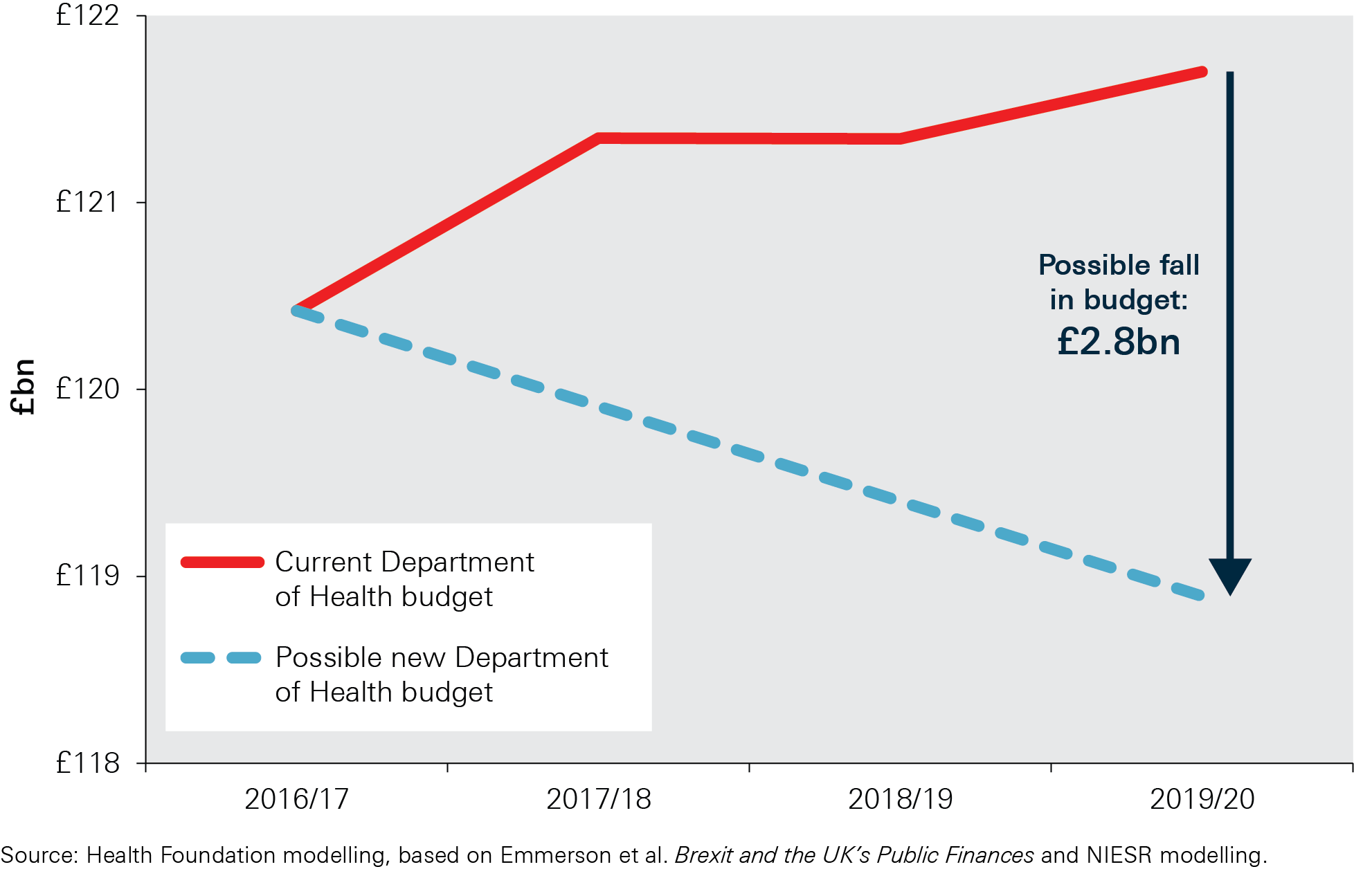 [Speaker Notes: Department of Health Annual Report and Accounts 2014-15]
July 2016
NHS finances outside the EU
Impact of NIESR forecast on planned budget surplus, and impact of £100m a week increase
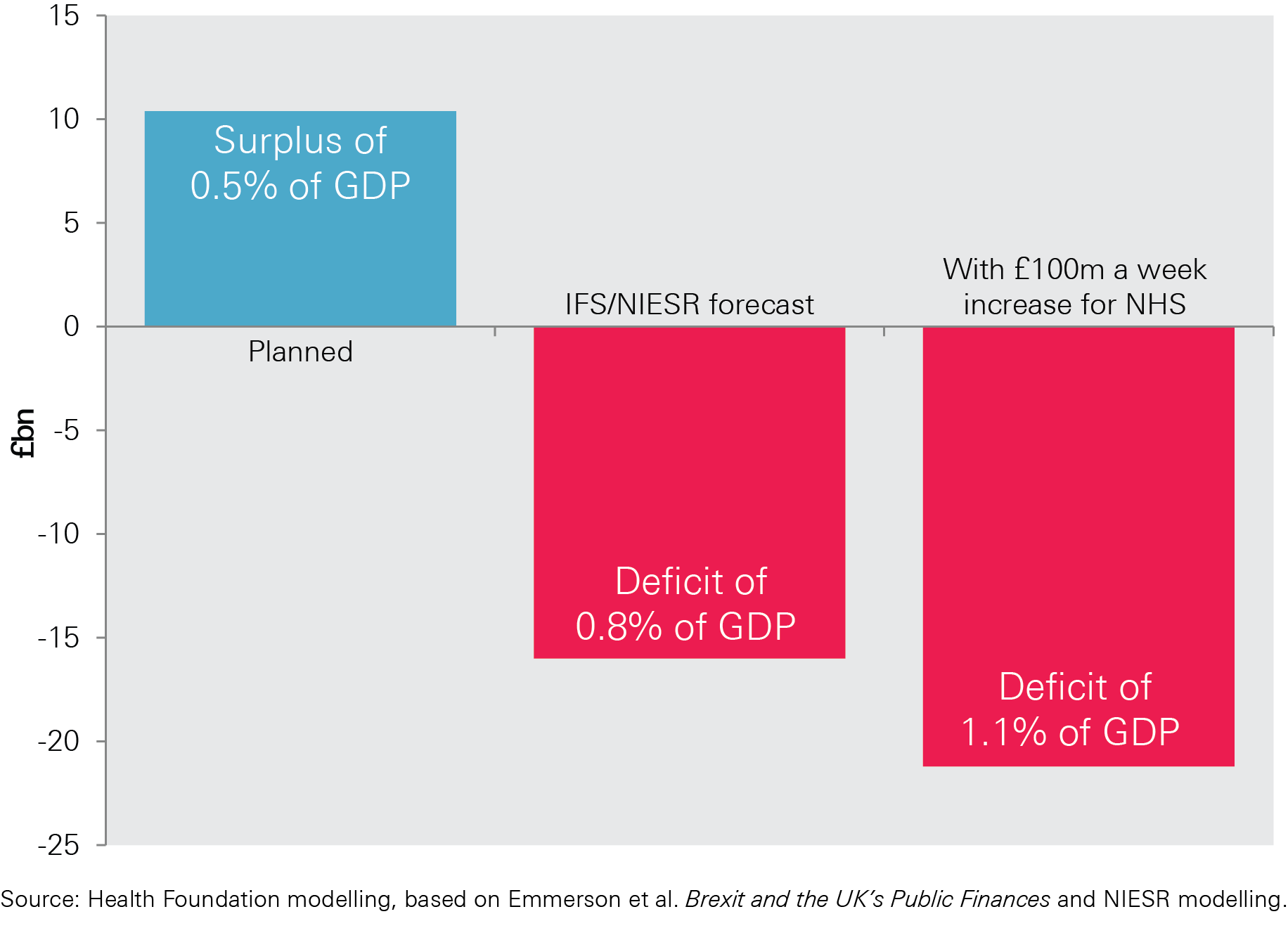 [Speaker Notes: Department of Health Annual Report and Accounts 2014-15]
July 2016
NHS finances outside the EU
Recent spending against the Department of Health budget, 2010/11–2014/15 (cash terms)
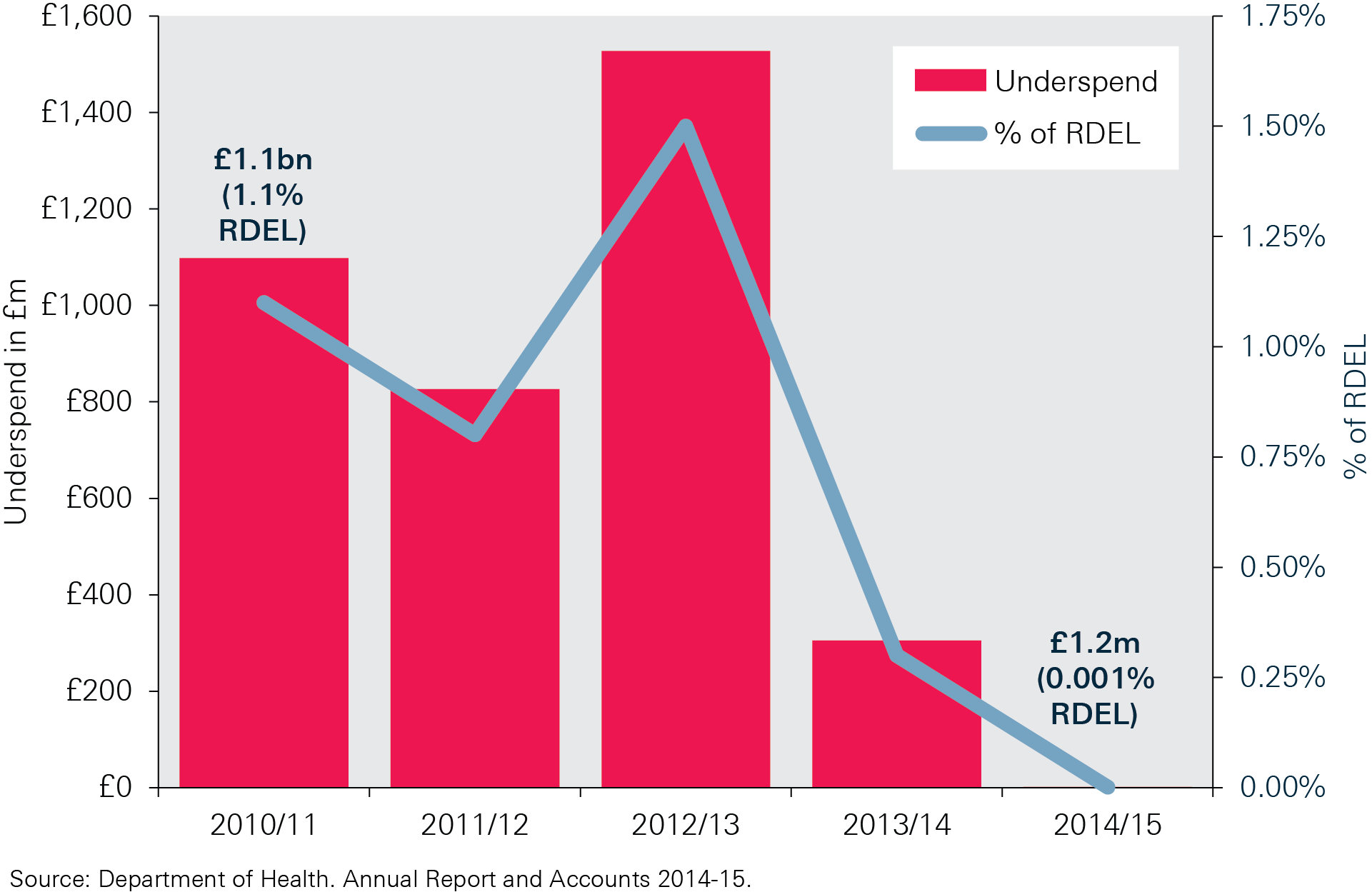 [Speaker Notes: Department of Health Annual Report and Accounts 2014-15]
July 2016
NHS finances outside the EU
NHS provider surplus/deficit, 2013/13–2015/16
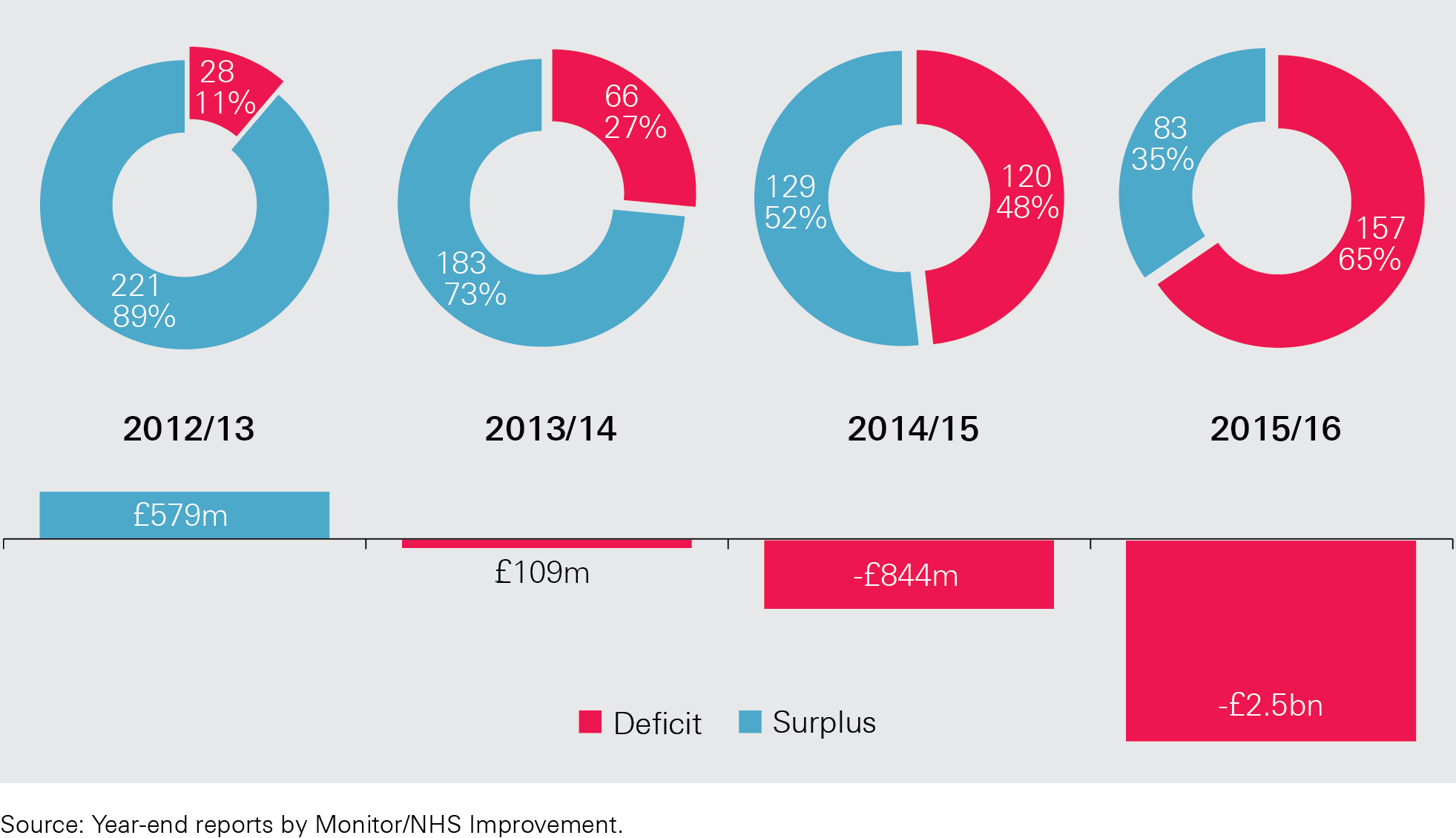 [Speaker Notes: Year-end reports by Monitor/NHS Improvement]
July 2016
NHS finances outside the EU
Agency staff cost 2013/14–2015/16
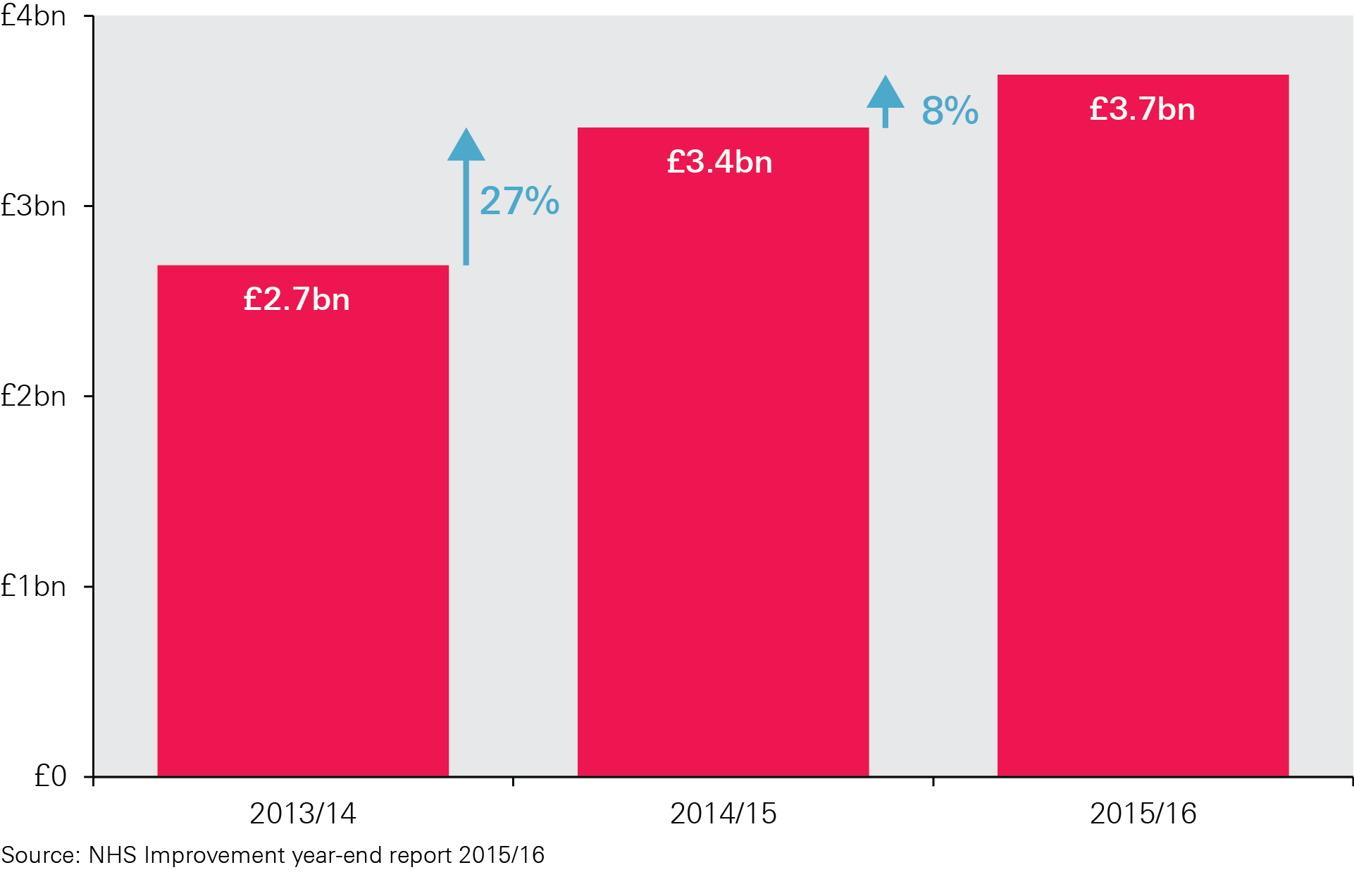 [Speaker Notes: Year-end reports by Monitor/NHS Improvement]
July 2016
NHS finances outside the EU
Annual change in hospital productivity, 2009/10–2014/15
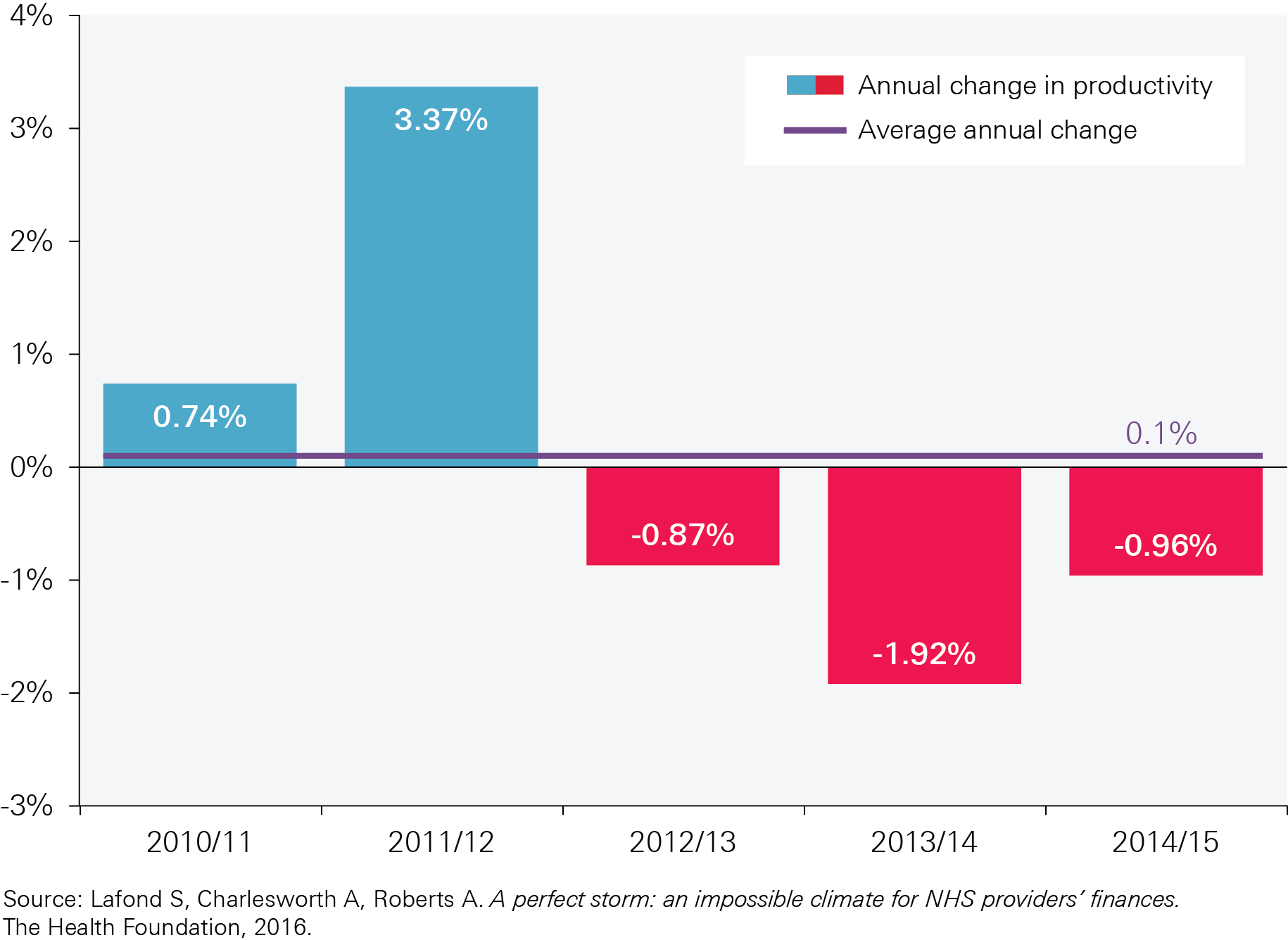 [Speaker Notes: Year-end reports by Monitor/NHS Improvement]
July 2016
NHS finances outside the EU
NHS England cash increase for 2016/17 – the impact of cost and demand pressures and efficiency savings
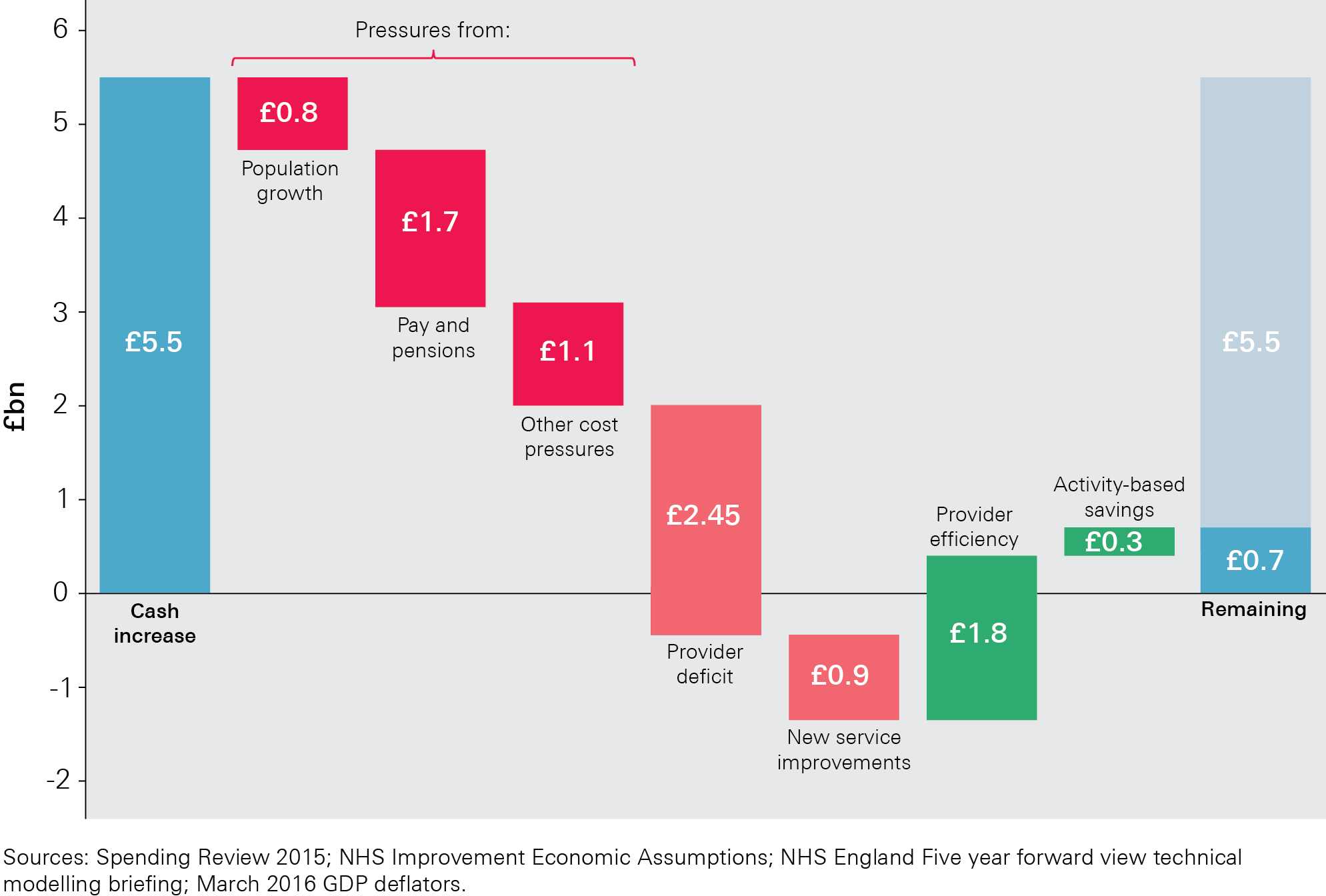 [Speaker Notes: Year-end reports by Monitor/NHS Improvement]
July 2016
NHS finances outside the EU
NHS funding gap scenarios
July 2016
NHS finances outside the EU
NHS funding gap scenarios, 2015/16–2019/20
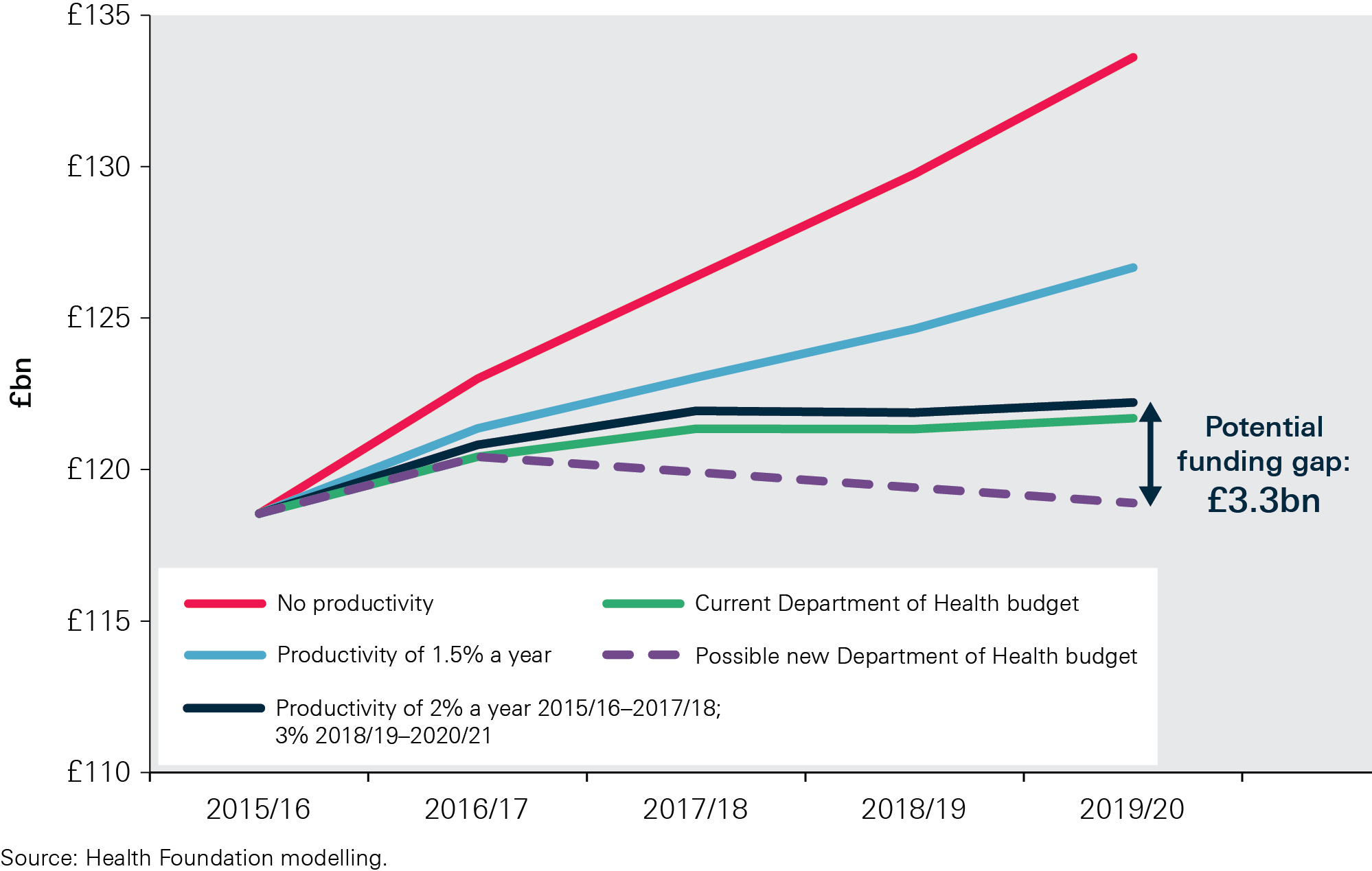 July 2016
NHS finances outside the EU
Potential funding gap for the Department of Health in 2030/31
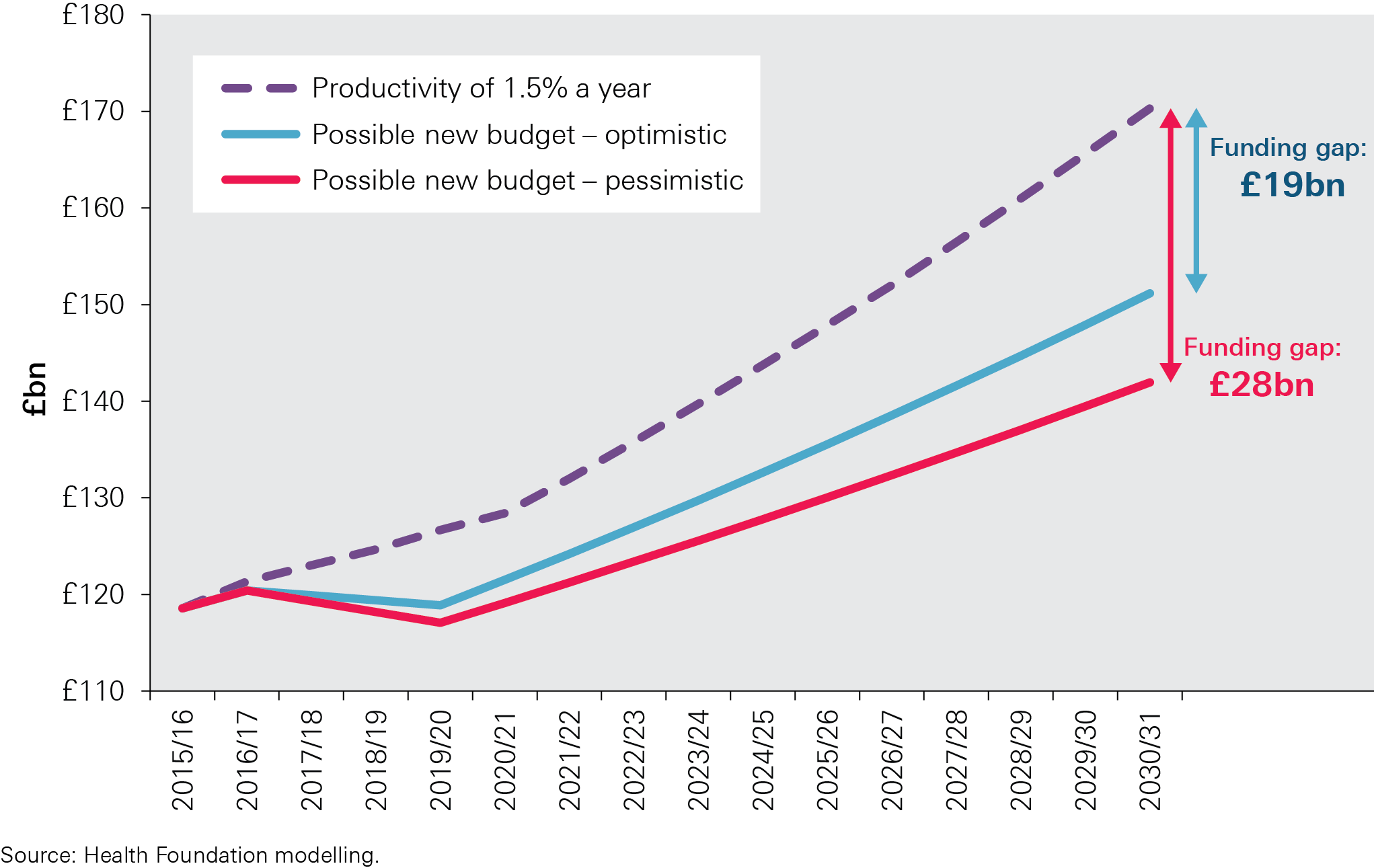 [Speaker Notes: Health Foundation modelling]
July 2016
NHS finances outside the EU
The Health Foundation is an independent charity committed to bringing about better health and health care for peoplein the UK.
We connect what works on the ground witheffective policymaking and vice versa.
July 2016
NHS finances outside the EU
Subscribe to our email newsletter
Register for email alerts to be notified about our latest work
Follow us on Twitter,Facebook, youTubeor Linkedin